Properties of Ionic Compounds (6.3)
Lewis dot structures: the use of dots to represent an atom’s valence electrons.
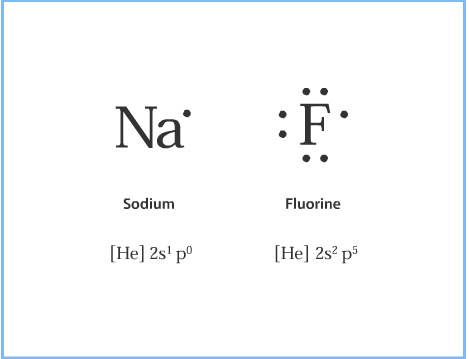 Lewis dot structures can be used to show the formation of ionic bonds:
[done on board in class]
Crystal Lattice
Page 181
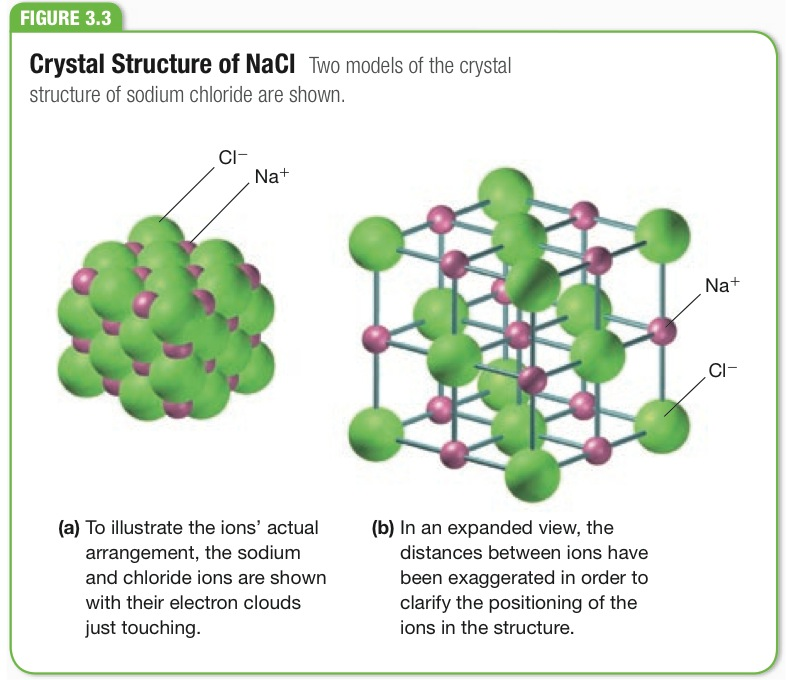 Ionic compounds form a tightly
packed "crystal lattice."
Crystal: solids that have a repeating arrangement of atoms, ions, or molecules.

Lattice: structures having a regular geometrical arrangement.
The strength of ionic bonds are:
Directly proportional to the 	charge of the ions.
Inversely proportional to the size 	of the ions.
In each set below, which would have the highest melting point?

			a.   LiF			 or			LiBr
			b.  CaCl2  or  		CuCl2
			c.  CaS  	 	 or 		Fe2O3
Properties of Ionic Compounds:
High melting & boiling points
An electrolyte (conducts electricity when molten or dissolved in water)
Hard & brittle